New Techniques for Accurate Real-Time Reflections
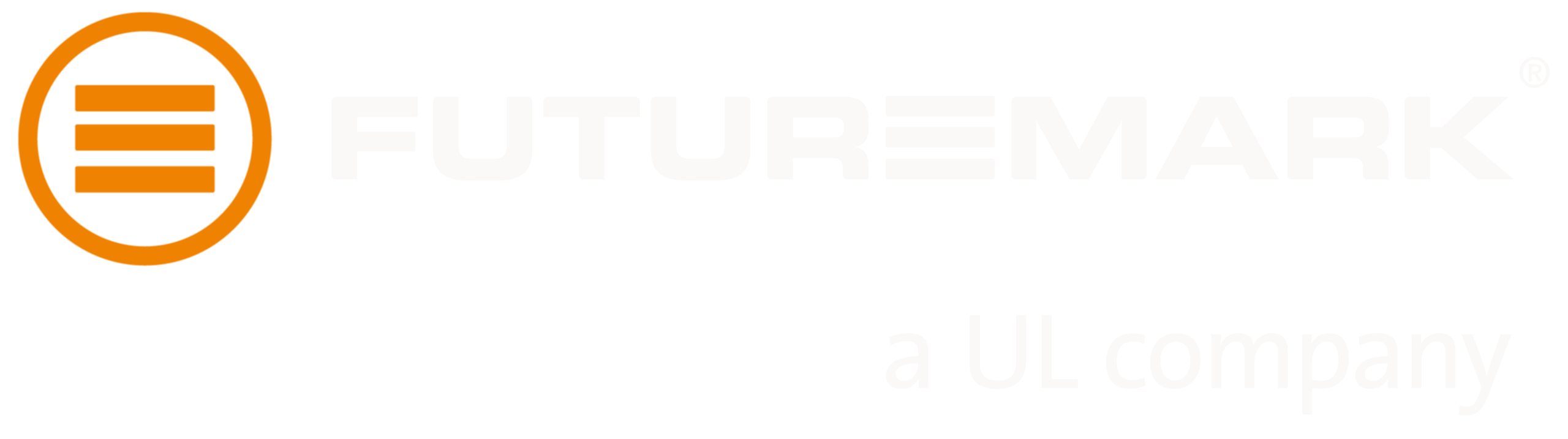 Maksim Aizenshtein3DMark Team Lead
Intro
We were introduced to Ray Tracing API few months ago and started to think about applications
Not very hard really, because it’s so common in the movie industry
But we wanted to have something that can be realistically implemented for current or next gen GPUs
And still, wanted to solve a real problem
[Speaker Notes: We didn’t want to convert all our rendering pipeline into ray tracing based one, but instead fill the gaps]
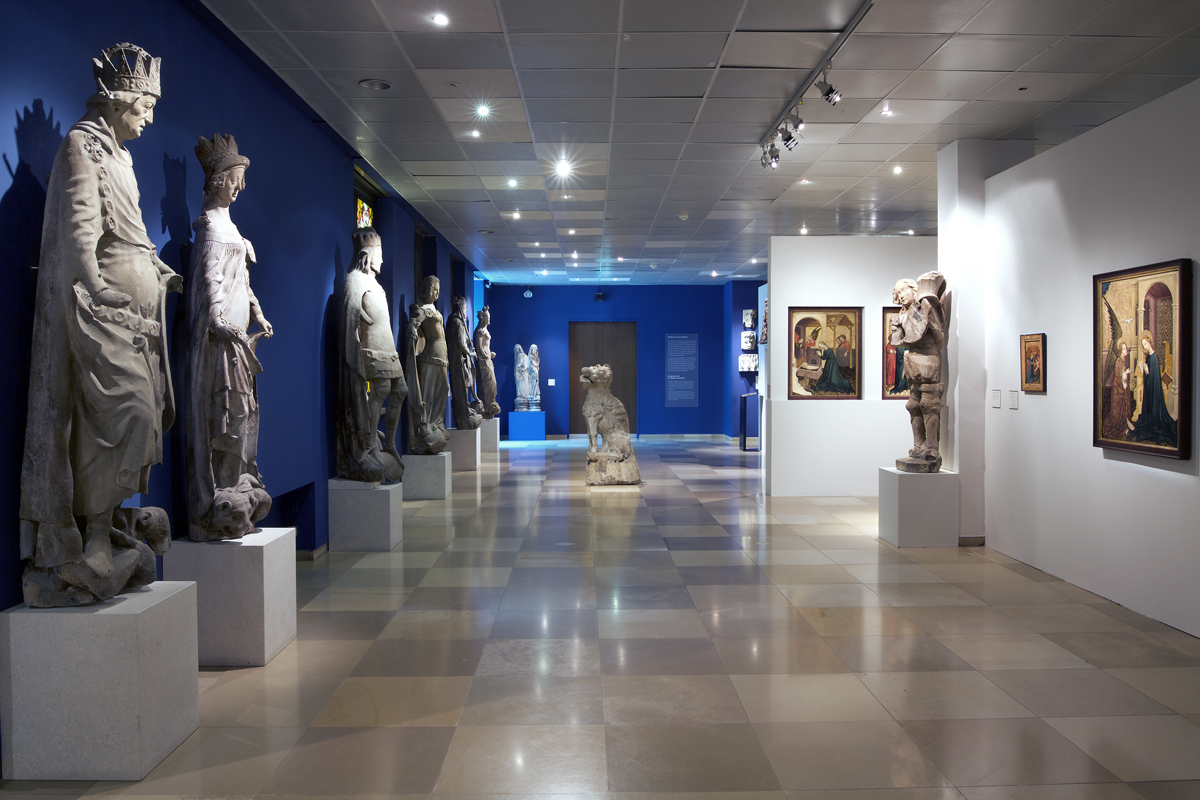 [Speaker Notes: SSR can handle this]
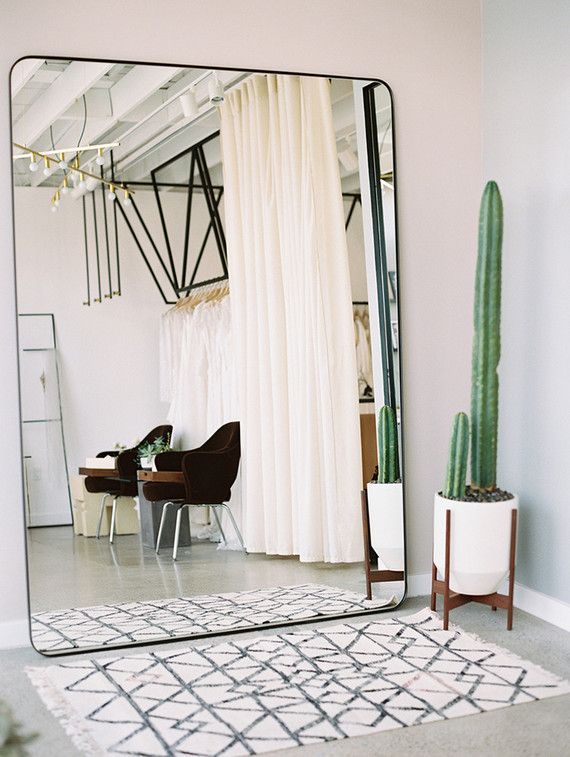 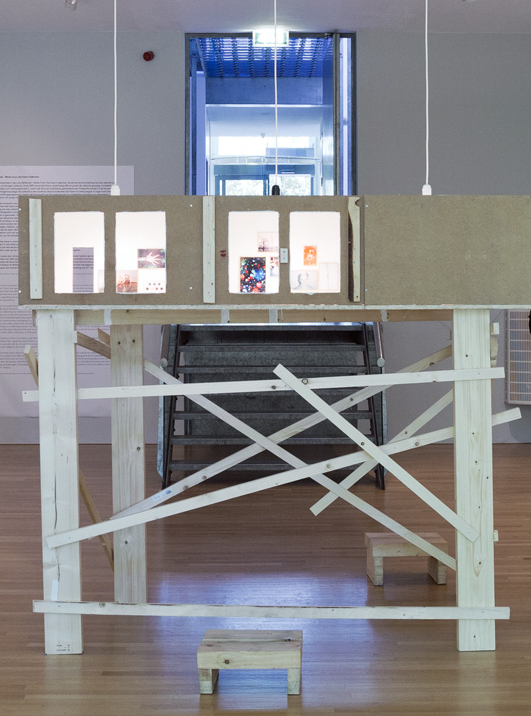 [Speaker Notes: These two have particularly tricky problems for SSR based methods because of both, taking information not on screen and tracing through geometry on screen to get there]
Reflections
What do we want as game developers?
Fast
Robust
Stable
Complete (meaning can reflect things outside the viewport)
[Speaker Notes: Fast is relative, but we’re talking about things that run real-time at normal resolutions]
[Speaker Notes: Planar can reflect only for the selected plane. No real way of doing glossy reflections.
SSR has access only to things on the screen, while reflections are GI. So it can handle only the simple cases of tracing rays.
Intersecting rays against proxy geometry works well only when the reflected surfaces is near the proxy geometry, otherwise correctness is lost.
Single sampled ray traced reflections biggest issue is the inability to handle rough surfaces correctly.
Multi sampled ray traced reflections are not really practical due to their high cost.]
What we’re showing today
How we used DirectX Ray Tracing to improve existing reflection techniques
Supported on current hardware
Real-time
Perspective-correct reflections
Reflections are not only for mirrors
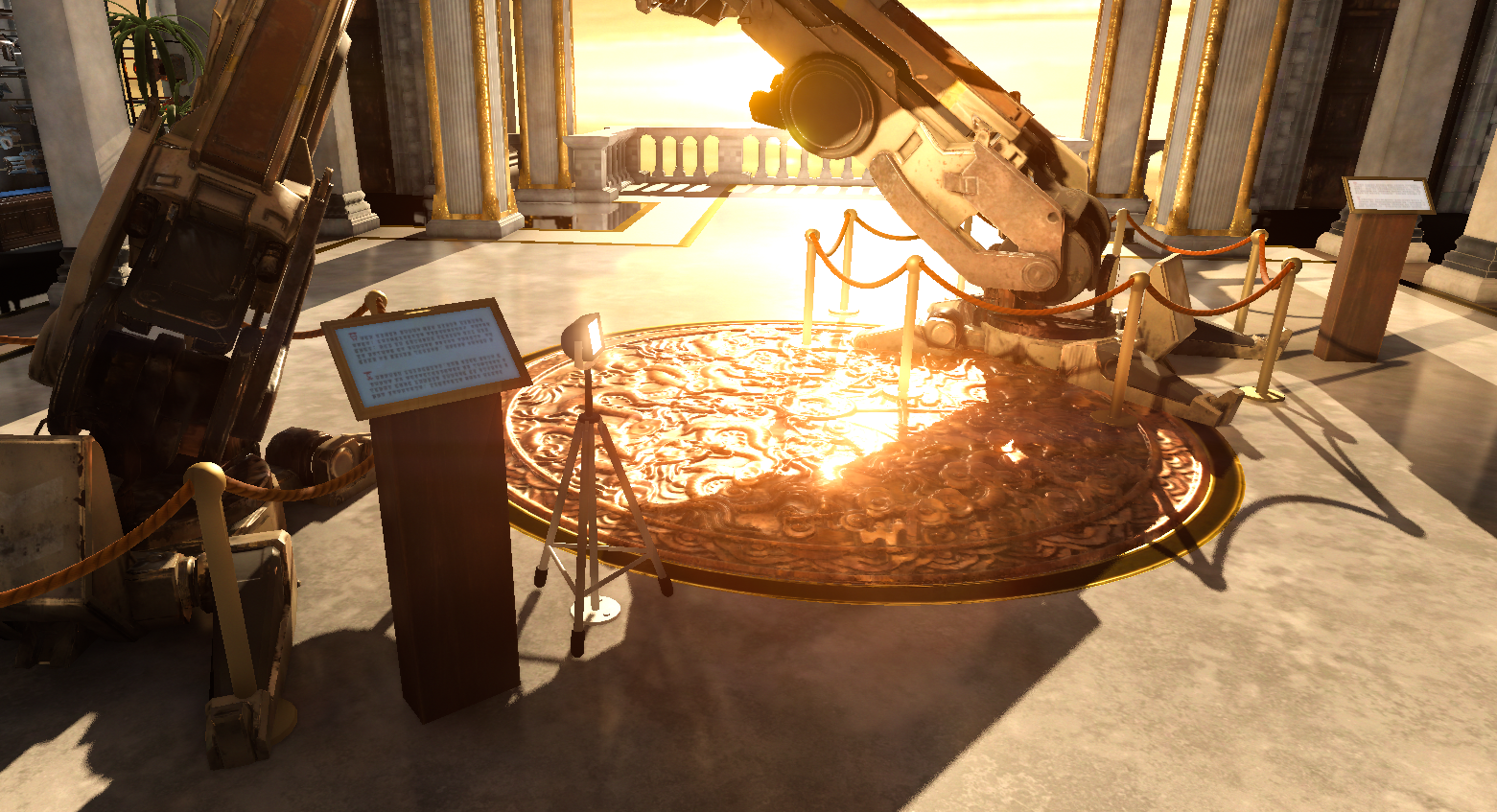 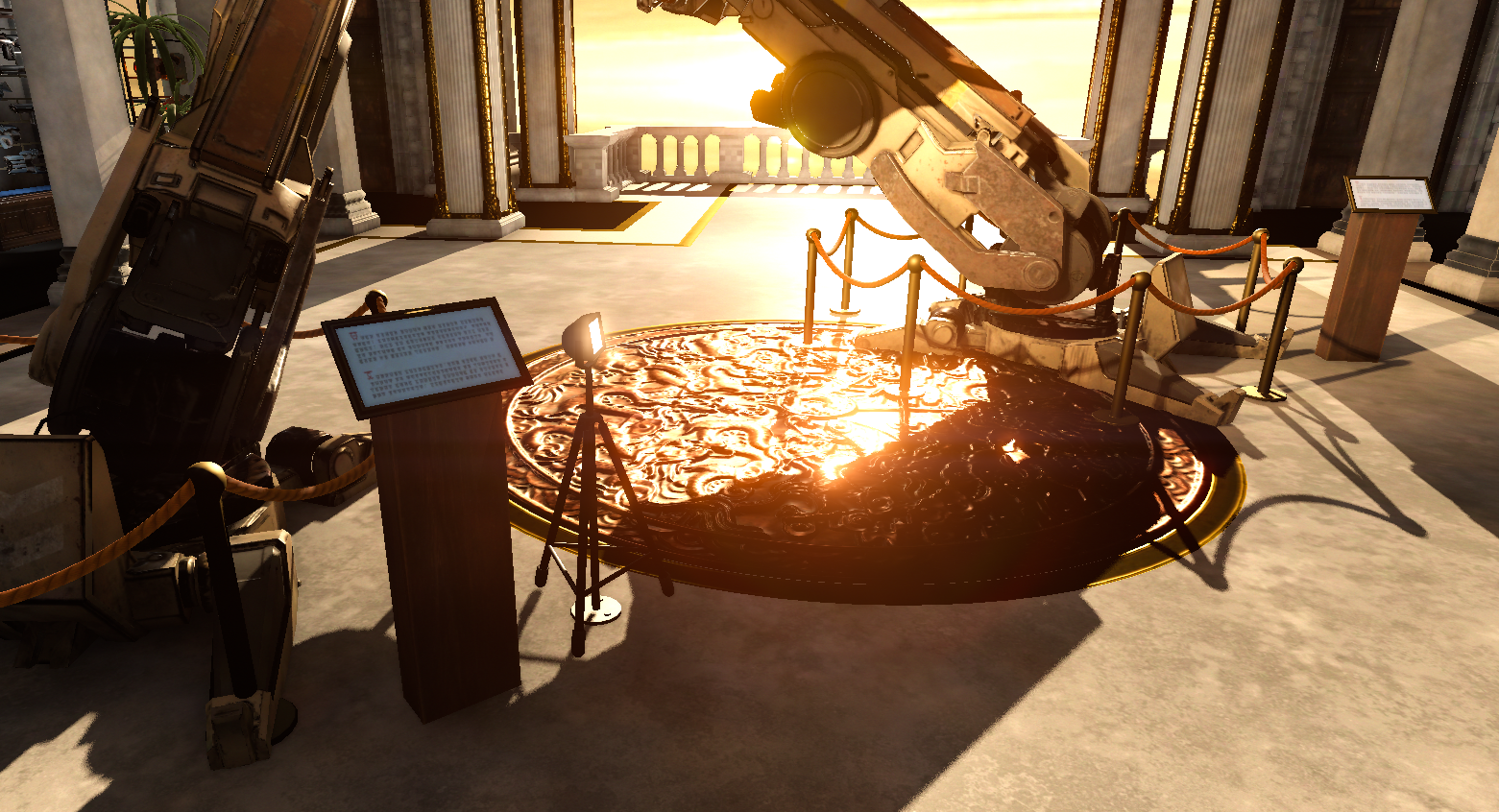 [Speaker Notes: It makes metals more look more realistic
Also polished floors]
Rendering equation factorization
This is hard!
Supersampling
So what can we do?
Maybe some other pixel already calculated it?
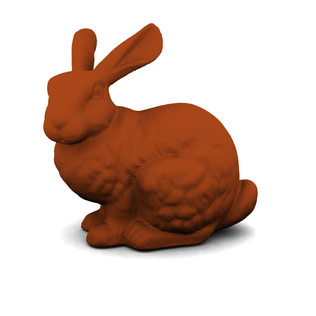 Pre-calculating reflection data
Pick a point and render around it
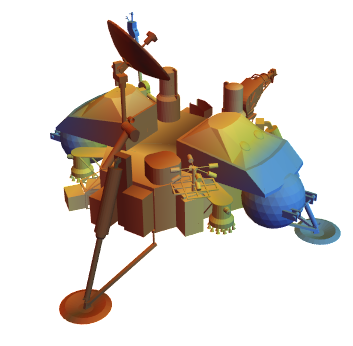 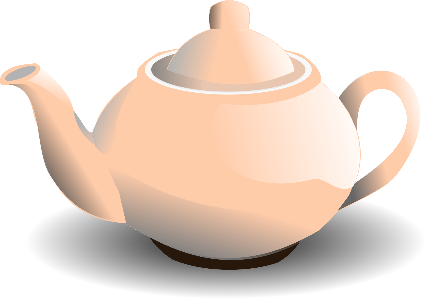 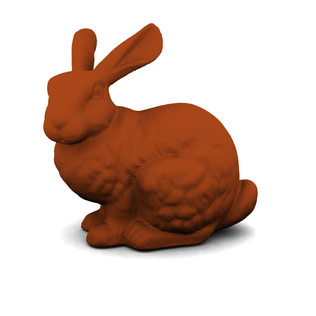 [Speaker Notes: Pick a point and render a cube map around it.
Other than separate resolution doesn’t seem like a huge win, but…]
Sampling in cones
Now the benefit is more obvious, as we’re just resampling
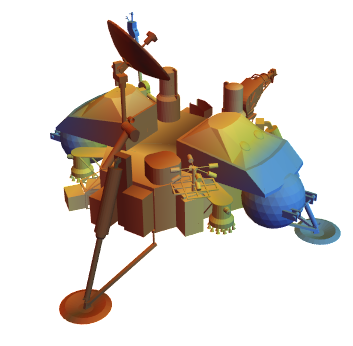 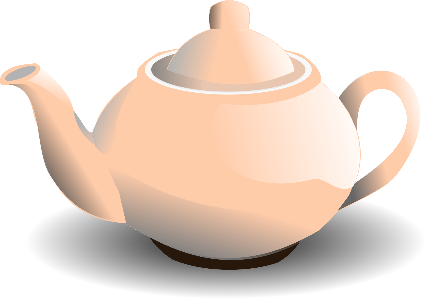 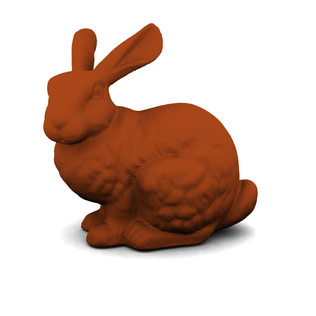 [Speaker Notes: But really we need to sample the entire cones!]
Why cube maps?
Integrates pretty well with available visibility culling solutions
Straightforward use of rendering hardware
No need to have highly tessellated geometry
But other forms are interesting too:
Octahedron maps, tightly packed and can be sampled very efficiently
Sphere mapping in stereographic coordinates
Paraboloid mapping
Difficulties with environment shots
Intersection point
Mip level selection
Different background
Light data structure
Specular highlights
Missing information
TAA
BRDF for secondary reflections
Particles and volumetric effects
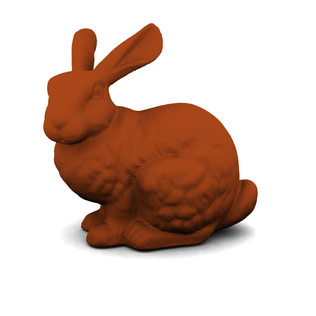 Intersection point
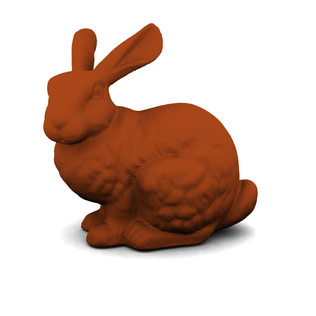 [Speaker Notes: How we can find the correct direction in the cube shot?]
Intersection point
Can be easily identified with predefined bounding geometry
For instance in case of box shaped room
Or for bounding sphere around the point of capture
Tracing rays in environment shot texture space [McGuire]
But requires re-rendering environment shots that are only passed through as well (not just the ones that are visible)
Intersection point
Or can use Ray Tracing pipeline to find intersections and later sample the environment shots
Store the ray length for intersection in case of single reflection
Further bounces can be handled by storing world position, or by approximations
Can do ray tracing on compute queue while relevant environment shots are re-rendered on direct queue
Glossy reflections require multiple samples
Pipeline overview
Shadow maps
Sample cubes
GBuffer
Pipeline overview
Filter
Shadow maps
Cube illumination
Sample cubes
Cube depths
GBuffer
[Speaker Notes: Adding dynamic update]
Pipeline overview
Filter
Shadow maps
Cube illumination
Sample cubes
Cube depths
GBuffer
Generate hole mask
Fill holes
Ray tracing
[Speaker Notes: Adding ray tracing]
Pipeline overview
Filter
Shadow maps
Cube illumination
Sample cubes
Cube depths
GBuffer
Generate hole mask
Fill holes
Ray tracing
Where is light culling?
How to iterate through lights
Mip level selection
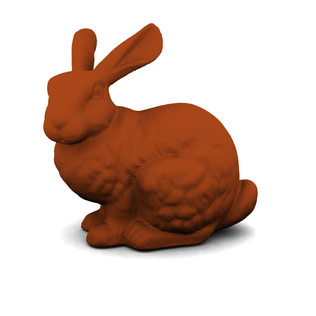 [Speaker Notes: The sampling solid angle is different]
Mip selection math
Mip selection
Works correctly for high res mips
But going too high doesn’t always work because it starts gathering information from background which is not always correct
Improving glossy reflections
When sampling cubes, the reflected ray is re-casted to nearby points on the plane at the sample point
If it’s a miss can intersect with a new plane at the missed point
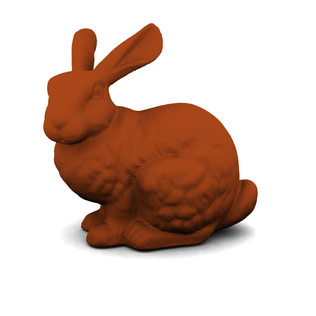 [Speaker Notes: Cube render outputs normal as well]
Second intersection
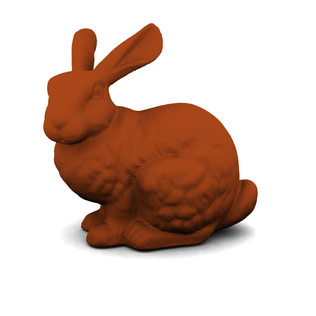 [Speaker Notes: Cube render outputs normal as well]
Very rough reflections
This is actually easy, just sample the cube in the old way
Specular highlights
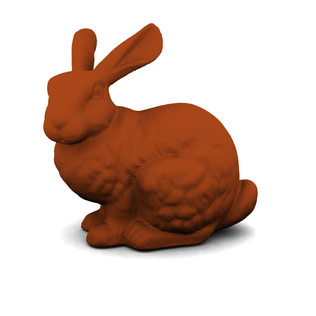 [Speaker Notes: Different directions cause different specular highlights]
Specular highlights
When illuminating the cubes some components depend on the view
The straightforward solution would be to store some SH coefficients for the radiance
Costly
Alternatively, can make all cube-shots produce the same incorrect result
Make all cube-shots agree on one view position for illumination purposes
It’s consistent, and that’s what counts
Can be made somewhat correct when there’s one main reflector
Missing information
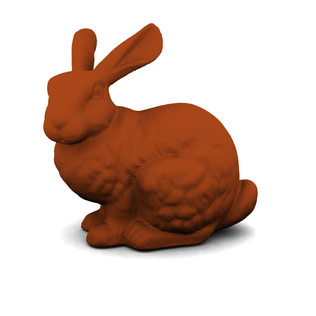 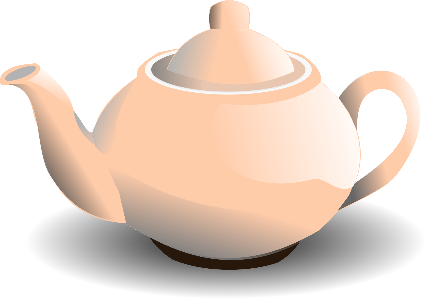 [Speaker Notes: Teapot blocking the view]
Filling missing information
The straightforward solution is to reshade with full Ray-Tracing approach
Problems are: noise, glossy reflections
Cube-shots can be repositioned
Should gravitate towards reflectors
In-painting algorithms
Very good for closing smaller size holes, but ultimately unpredictable
Temporal stability is an issue
Machine learning approach
Can train for targeted scenes. Training set is simple to obtain.
Temporal stability is an issue
Can just sample the cube in the direction, even if incorrect
Will be visible for large holes
TAA
For static objects just reflect velocity
Dynamic objects can write out world space velocity
Can also be calculated during ray tracing, but requires some data fetching
BRDF for secondary reflections
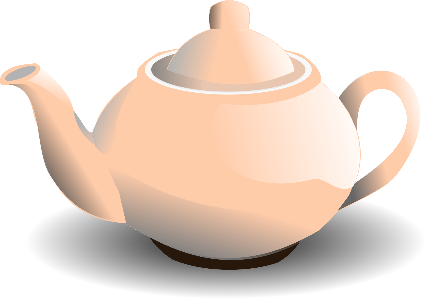 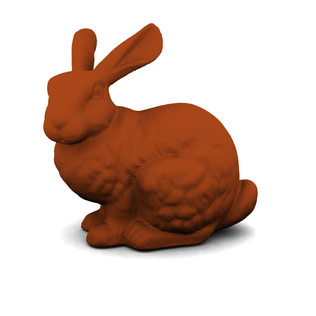 [Speaker Notes: The color changes due to reflection from the teapot]
Second and further bounces
Sharp multi-bounce reflections are best handled by the ray tracing pipeline
For cube sampling intersection position needs to be stored in world space coordinates
And BRDF information needs to be accumulated (multiplied)
Alternatively, cube render can write out normal
Normal can be used to find intersection with bounding proxy geometry
Illumination target can instead store the reflectance for these pixels
Secondary reflections are harder to verify 
Tertiary reflection will contain whatever we put on the reflectors when rendering the cubes
Can be illumination from static pre-rendered cubes
Transparent surfaces (windows)
Can be handled relatively easily if there’s a dominant reflective layer
Implementation is based on approximated visibility [Salvi] with ROVs
Render transparent layers and merge results into approximated visibility, also keep track of closest reflective pixel (dominated by Fresnel term)
Ray trace from closest reflective pixel
Render transparent layers with additive blending modulating by visibility function, if depth is equal to the reflective layer then also sample cubes
Volumetric effects
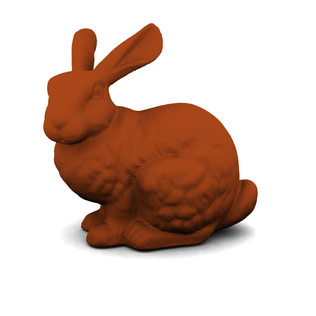 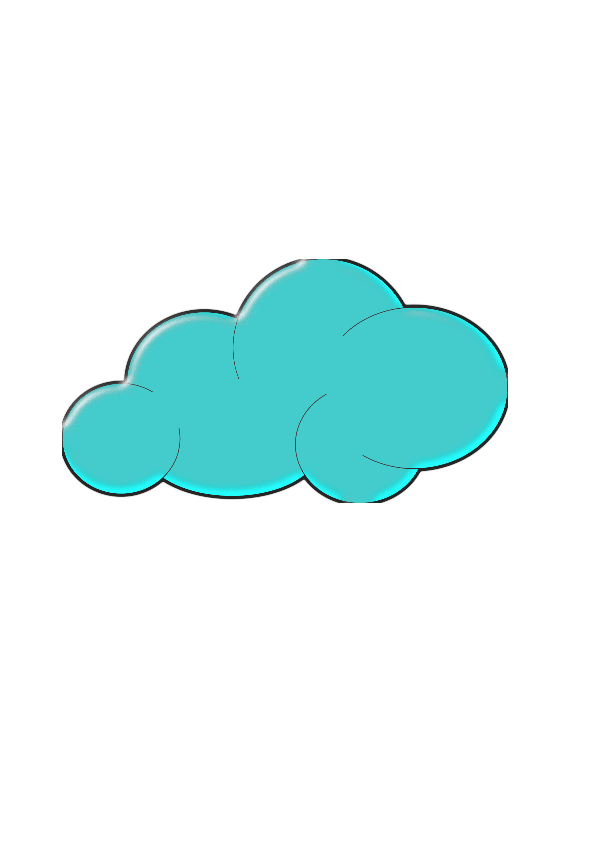 [Speaker Notes: No volumetric information is gathered from the cube shot]
What to do with particles
The correct solution is to accumulate them when ray tracing, and then blend with the reflection result
Requires extra proxy geometry for ray tracing
Maybe even custom intersection shaders
Need to shade particles and volumetrics in ray tracing
But can also approximate and render them in cubes
This will work when they’re close to surfaces, but will have defects otherwise
Future work
Hole filling
Improving temporal stability
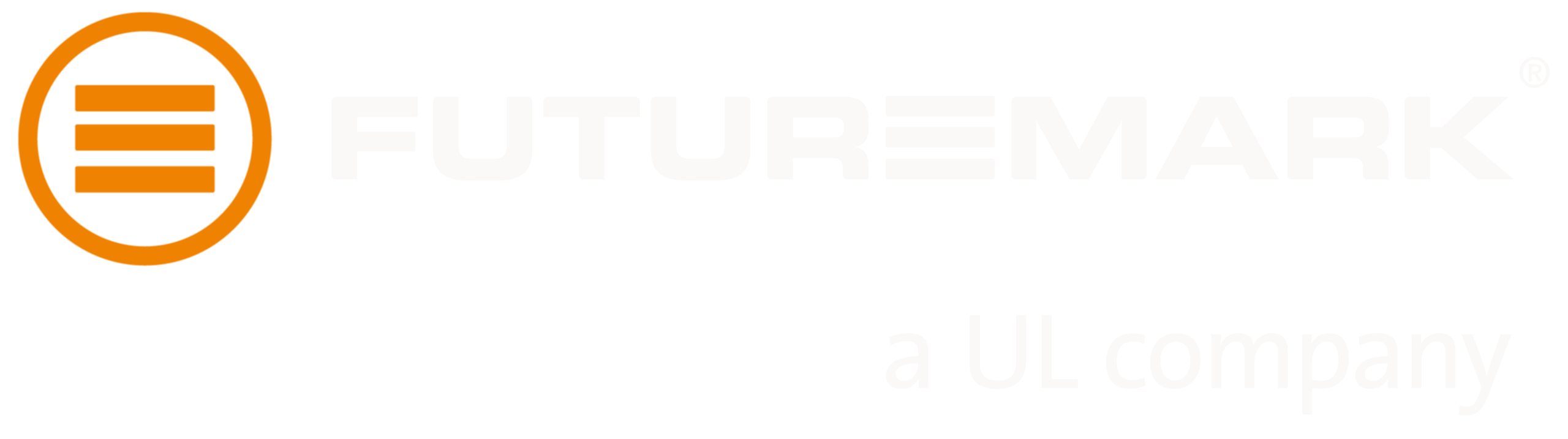 South Hall, Booth 1827
Cook-Torrance importance sampling
Planar reflections